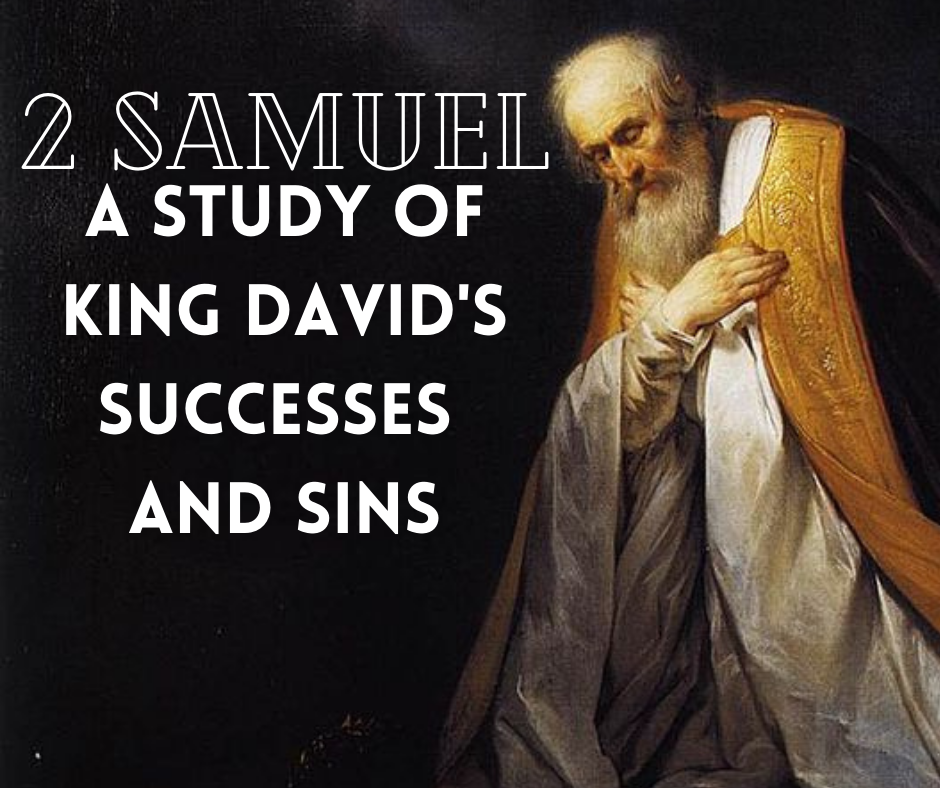 Ch. 10: War is Waged
Ch. 5-10 – 7 Major Events [Willis]
Conquest of Jerusalem
2 victories over Philistines
Bringing Ark of the Covenant to Jerusalem
God’s prophecy that of D’s posterity one would arise to build God a ‘house’
D’s victories
D’s kindness to the son of Jonathan
Victories over Ammonites & Syrians
2 Samuel 10: War is Waged
This chapter sets the scene for D’s sin with Bathsheba (Ch. 11).
Psalm 44 and Psalm 60 may have some reference to what is written here.
1. Insulting Treatment			    1-5
1: not known what kindness is shown; Nahash was a bitter enemy of S, 1S 11:1-11
2: Rabbah, capital of the Ammonites, 23mi due E of Jericho
3: mistrust founded upon national hatred; D killed 2/3 of the Moabites (kinfolk with Ammonites, descendants of Lot, Gen. 19).
1. Insulting Treatment			    1-5
4: gross insult to D; double makes it hard to ignore.
They wore no trousers, this left them exposed in battle.
Shaving the beard was more serious – stayed in Jerusalem until it regrew.
Superstition: gaining the hair of the enemy gave the possessor power over them.
2. Prepare for War					    6-8
Rabbah: Philadelphia in NT
Cost of hiring soldiers: ½ million £ sterling
6: Maacah: SW of Mount Hermon
7: “mighty men” special group of 600 men that continued when S pursued D; host: great army of Israelites.
1 Chr. 19:7: camped at Medeba, 4mi. Straight SW of Rabbah.
3. Great Victory						  9-14
Syrian mercenaries in the rear the greatest threat.
Abishai, Joab’s brother, was not chosen – he was leading the attack at the gates of Rabbah
Mercenaries had no patriotic interest in defending Rabbah.
Joab launched all-out attack and his hand-picked veterans destroyed everyone in path
3. Great Victory						  9-14
The war is not over yet!
12: fighting to trust the outcome of the battle to the Will of God.
4. Final Rally    					    15-19
Helam – location unknown
Hadadezer stung by defeat of his mercenaries by Joab.
D established the Euphrates River as the Eastern boundary of Israel.
Hadadezer finally submits to D’s rule.
Lessons
Hanun embarrassed D’s men in battle and they had to wait their embarrassment out. In Christ, we have nothing that can embarrass us, Romans 1:16.
We would do well to adopt the attitude that Joab had in battle – fighting to accomplish God’s Will. When we align our lives to live by God’s Will we are pleasing to God.
Hadadezer had to finally submit to D as king and become subject to his decrees. Today, we must quit following our desires and submit to the Will of God.
Sermon © 2021 Justin D. ReedPresentation © 2021 Justin D. Reed

Provided free through Justin Reed’s Bible ResourcesPost Office Box 292, Woodbury TN 37190thejustinreedshow.com/bibleresourcesjustinreedbible.com
“To God be the Glory!”
191

Title card made by Justin D. Reed; photo courtesy of Wikipedia.